Работа по профилактике суицидального поведения в колледже
Орлова А.В.
Рыбакова О.Н.
ПСИХОЛОГИЧЕСКАЯ    ИГРА «РАДУГА»
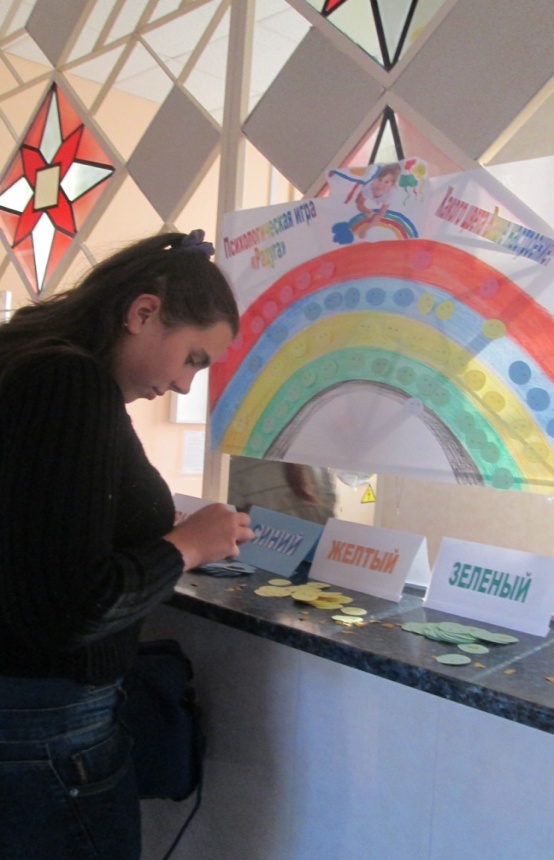 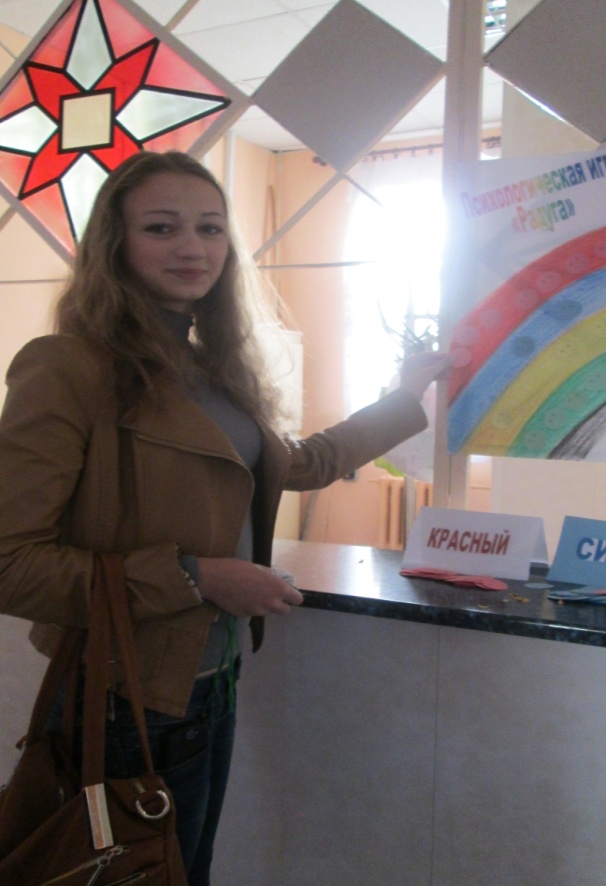 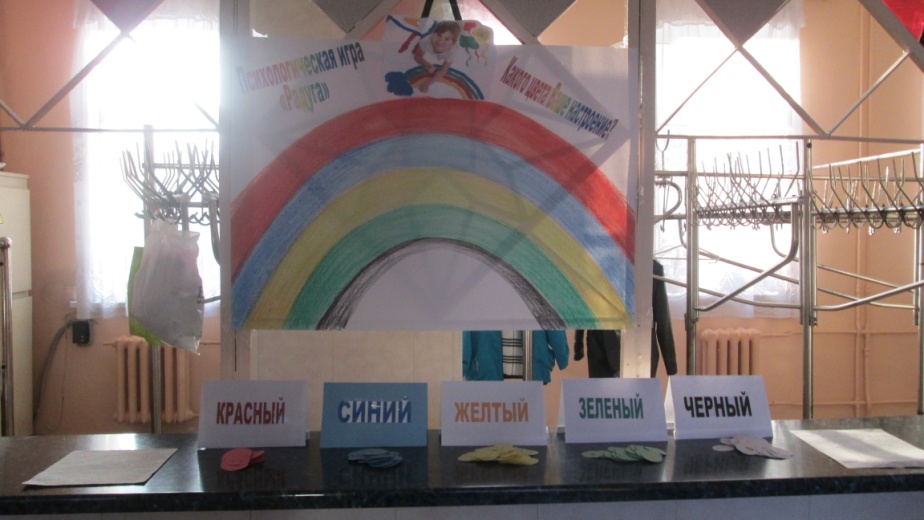 АКЦИЯ «РОМАШКА»
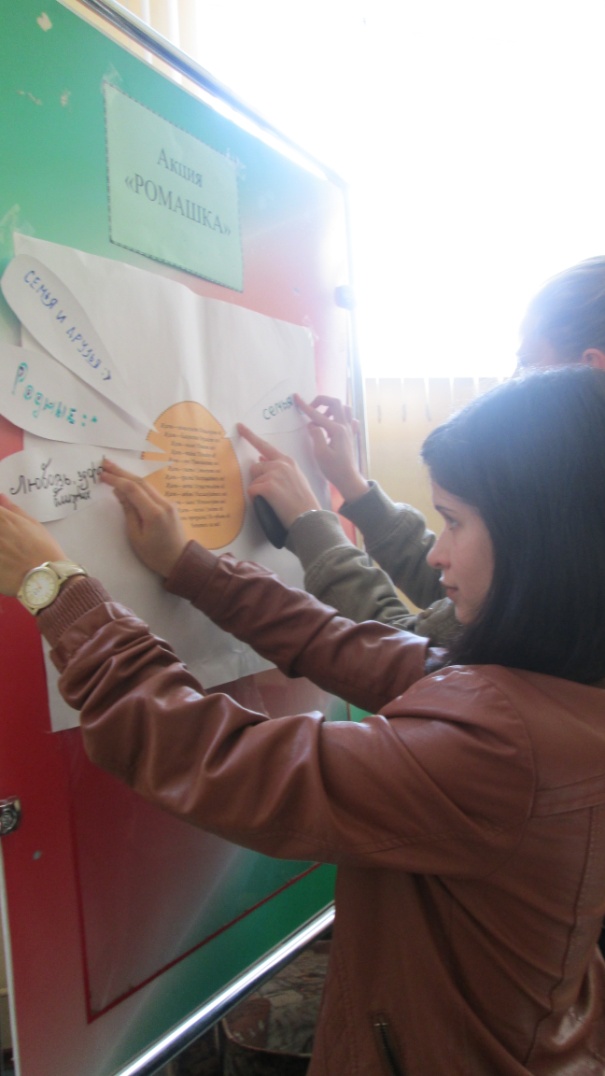 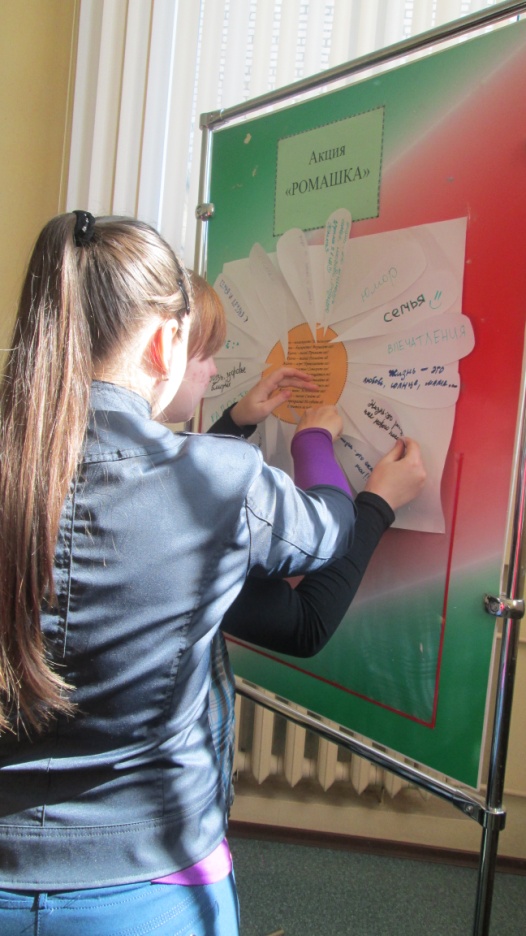 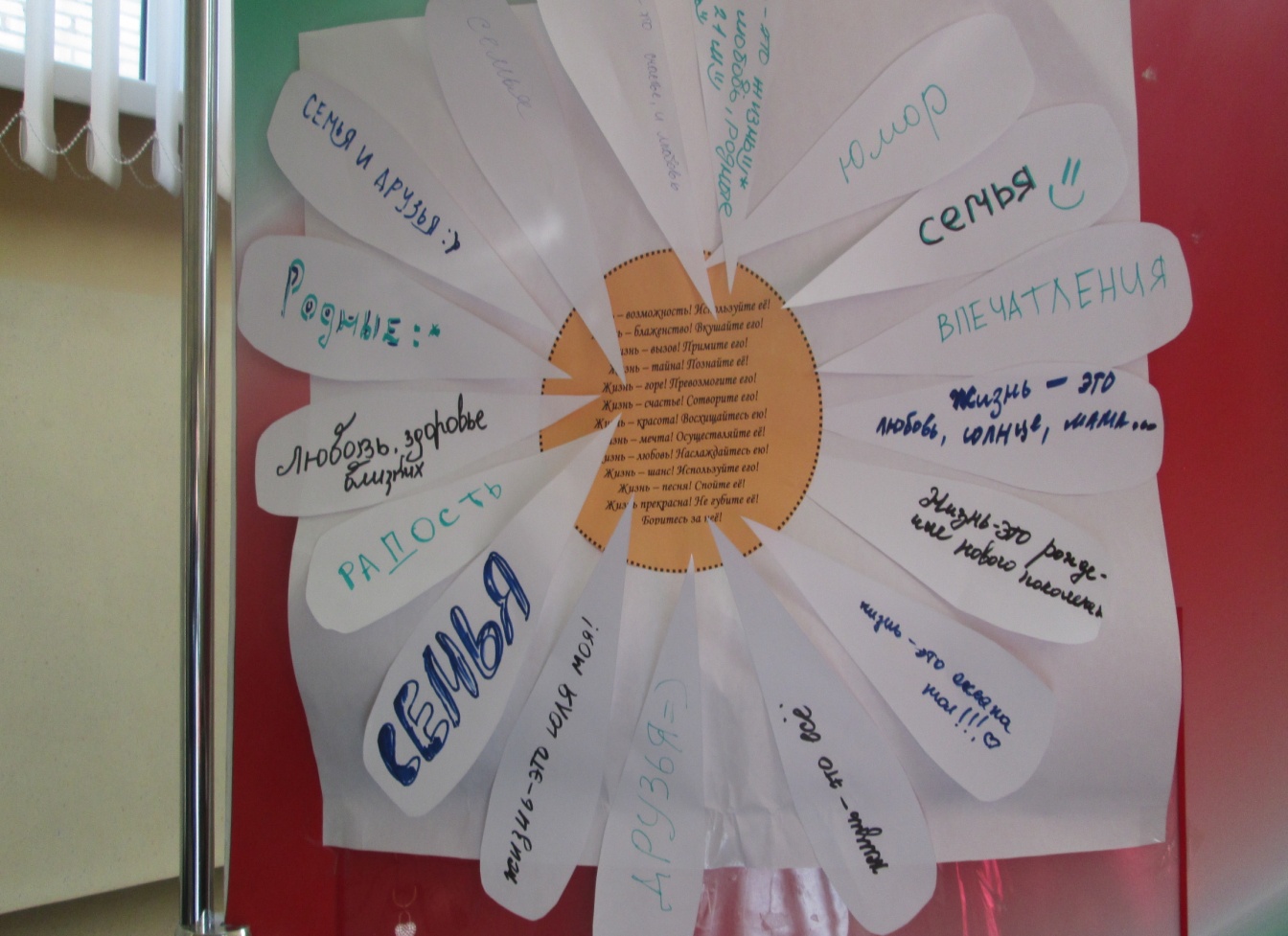 ГРУППОВОЙ КОЛЛАЖ «Я  ЛЮБЛЮ  ЖИЗНЬ  ЗА…»
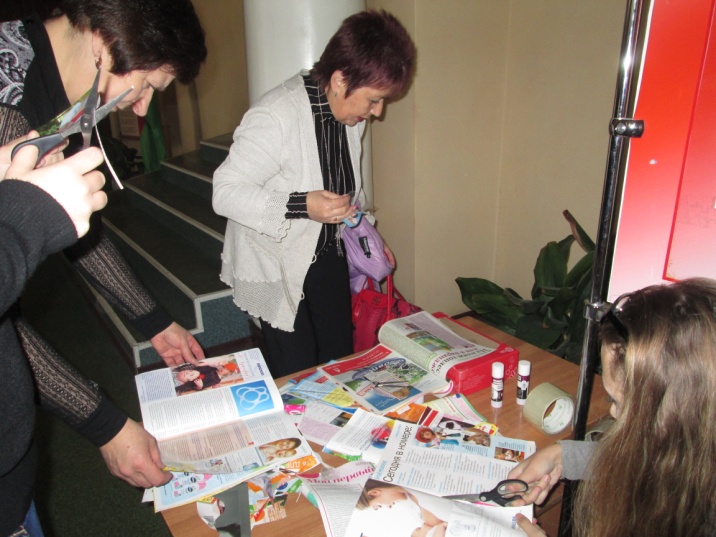 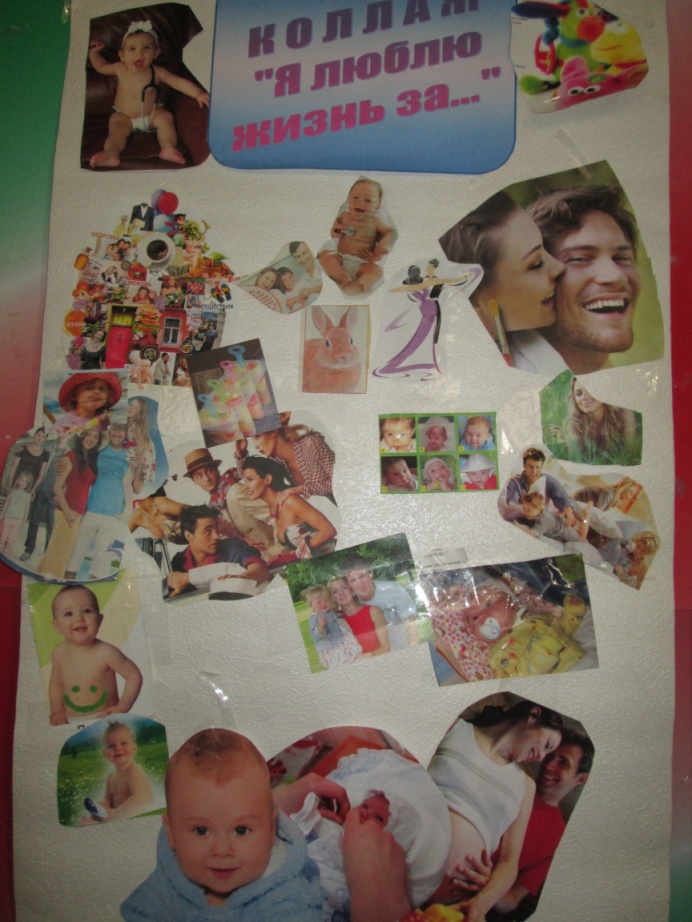 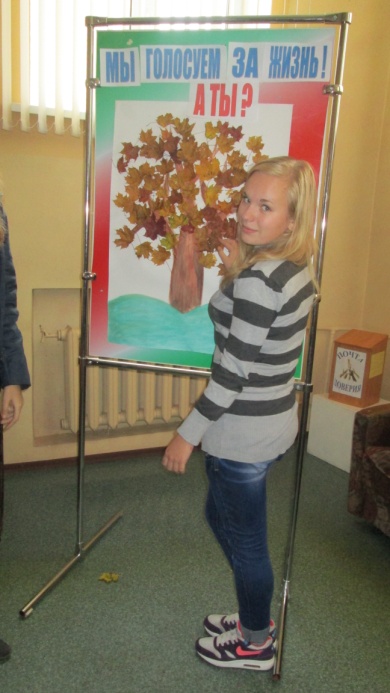 АКЦИЯ «ДЕРЕВО  ЖИЗНИ»
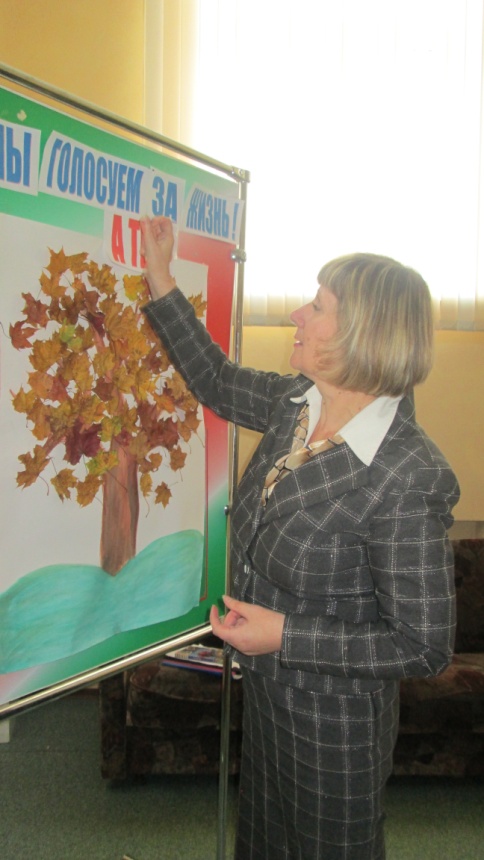 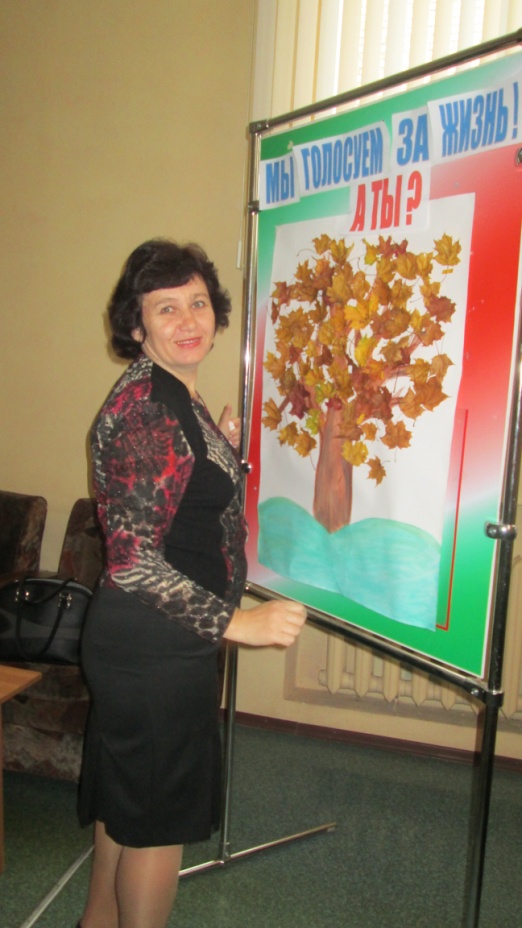 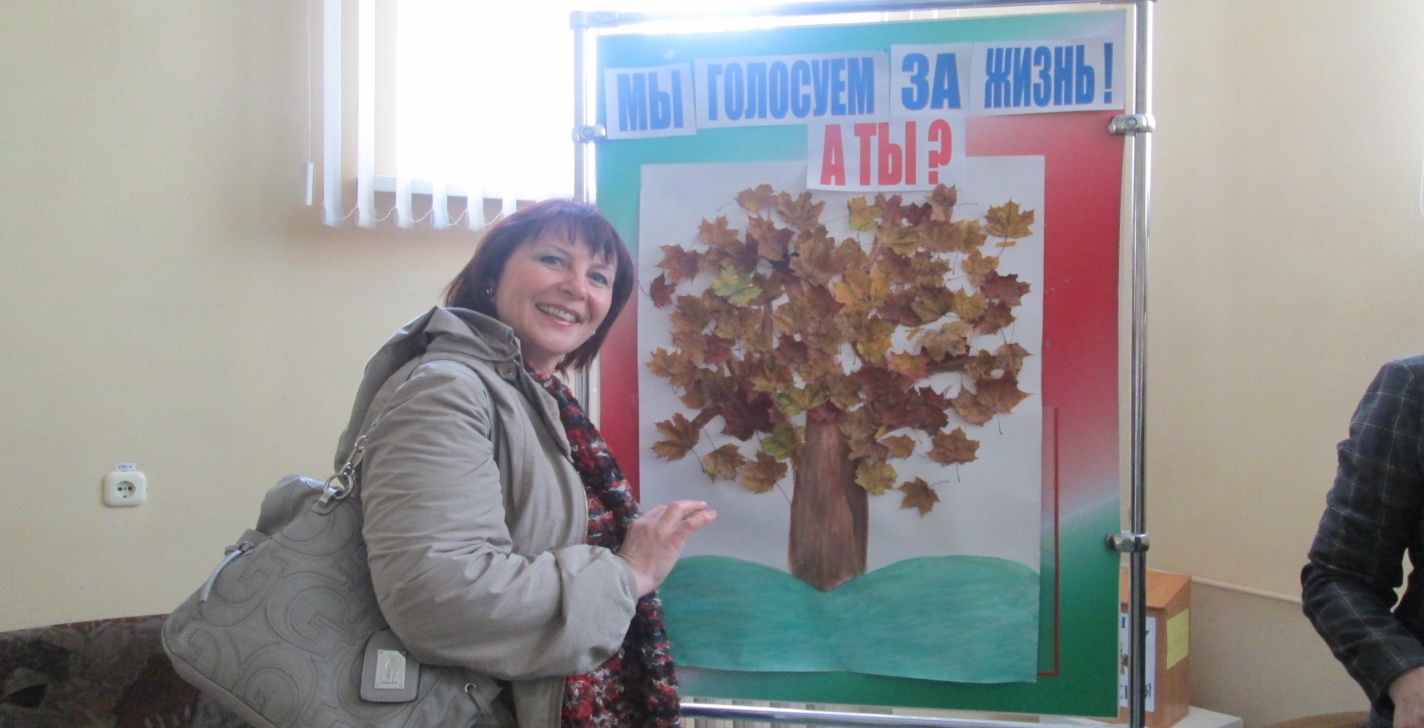 Акция «ГРАДУСНИК   НАСТРОЕНИЯ»
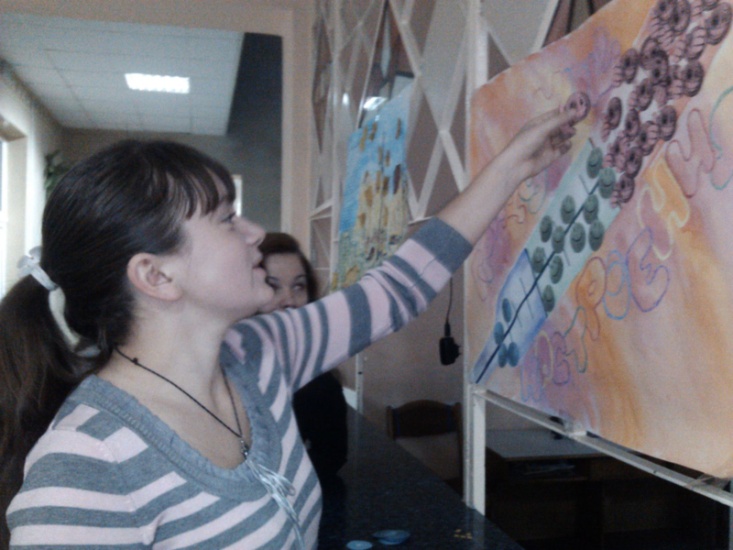 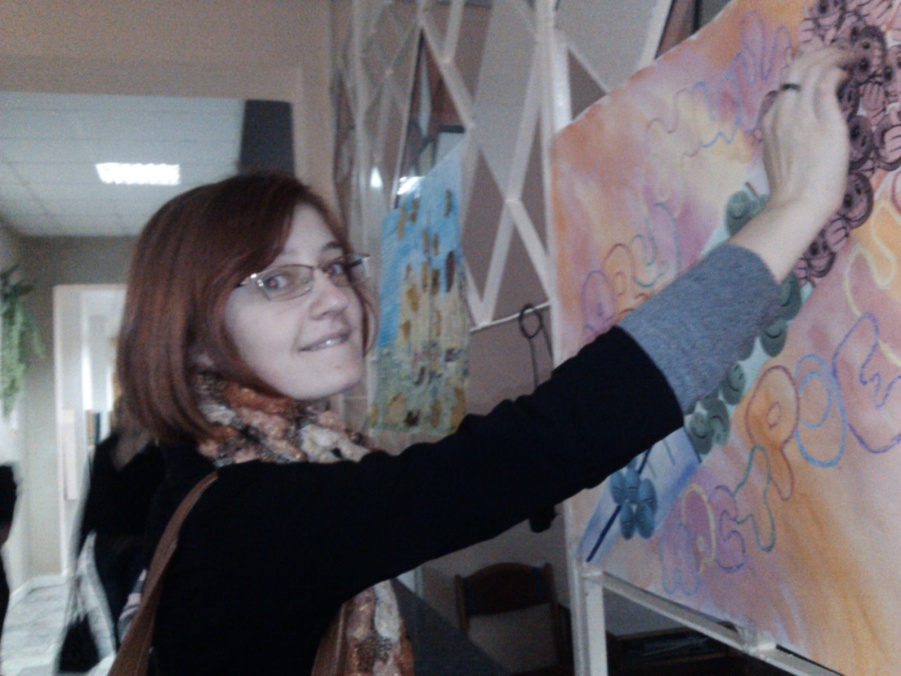 Акция «Мы  голосуем  за  жизнь!»
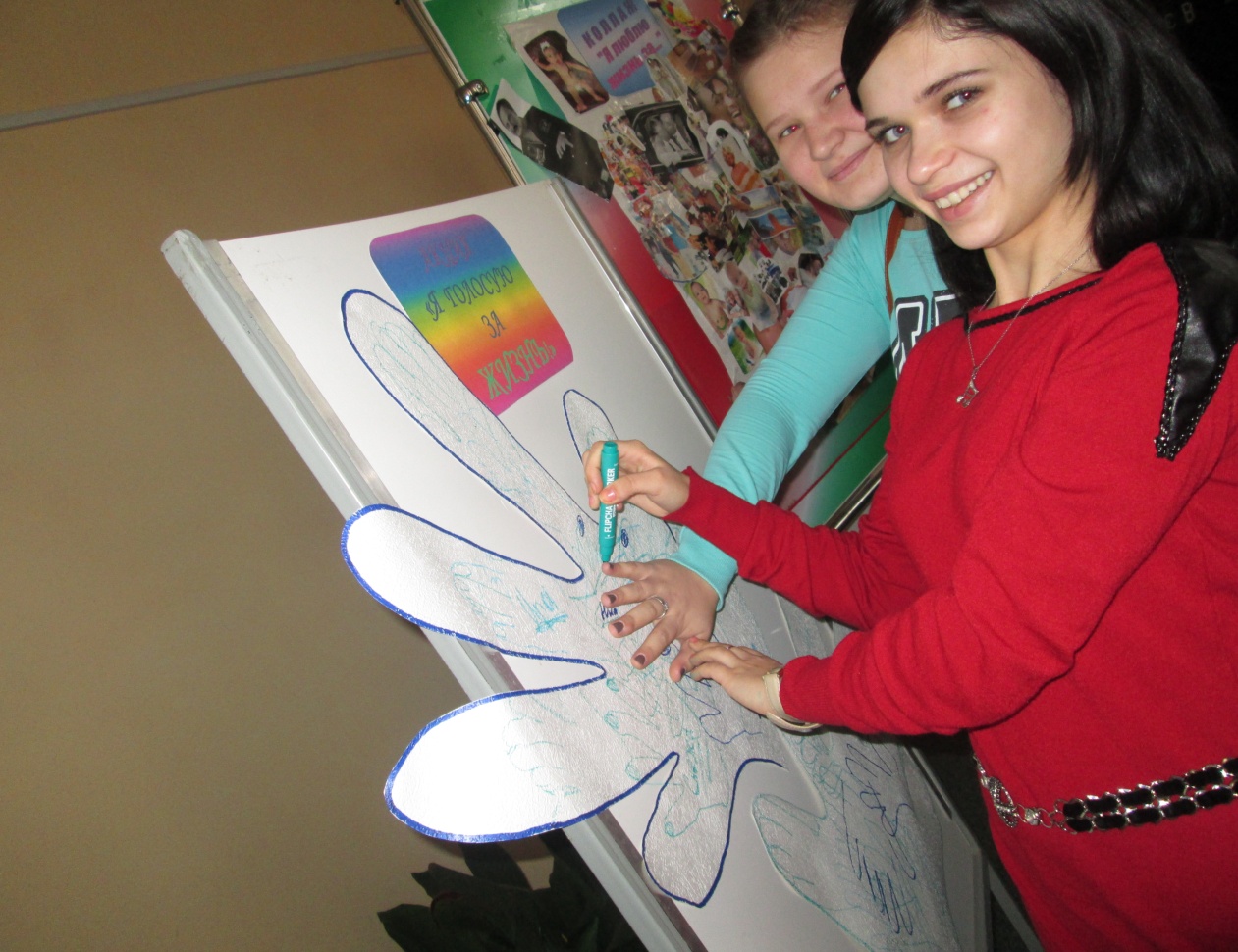 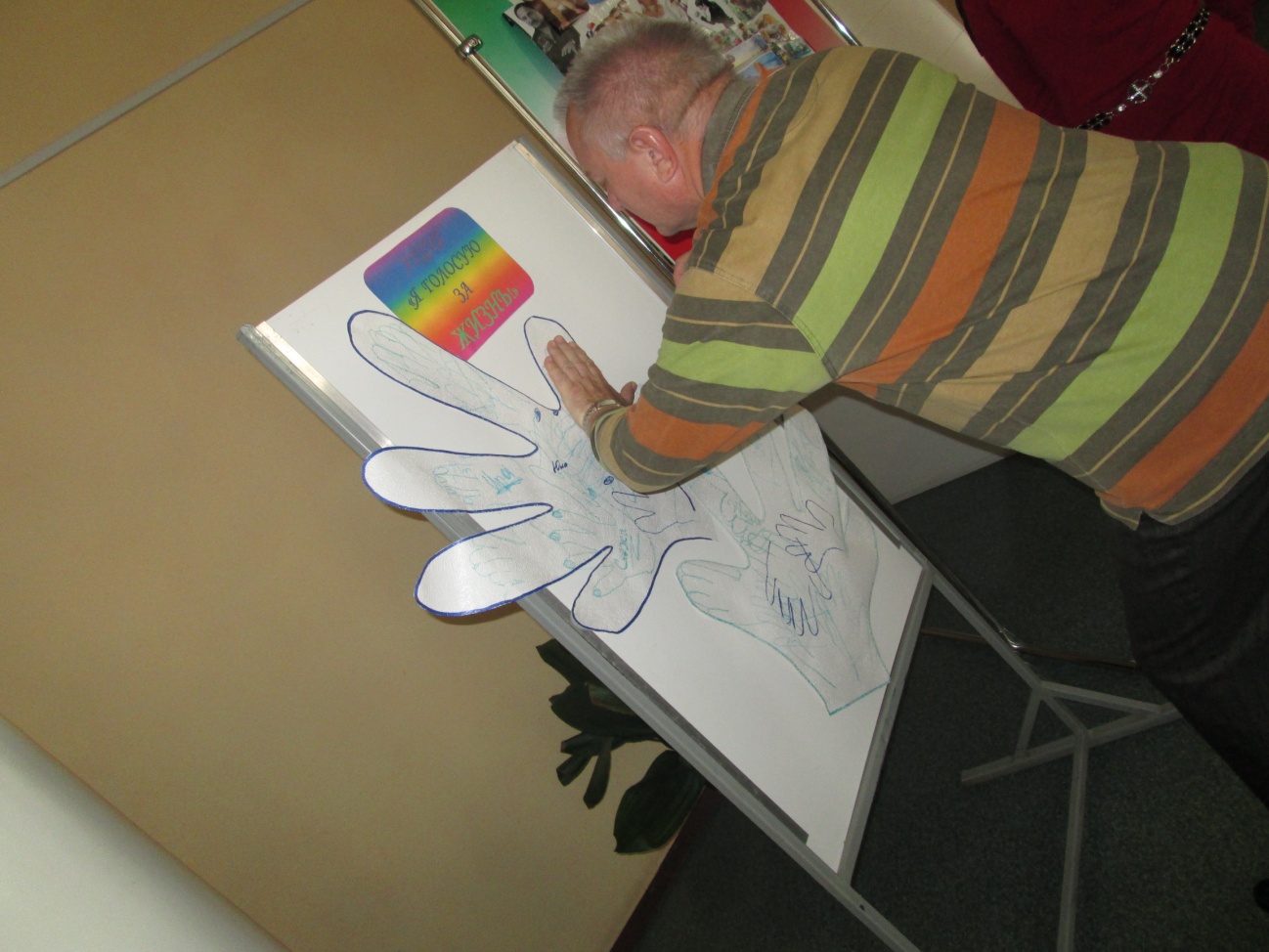 ВОЛШЕБНАЯ ШКАТУЛКА  ПОЖЕЛАНИЙ
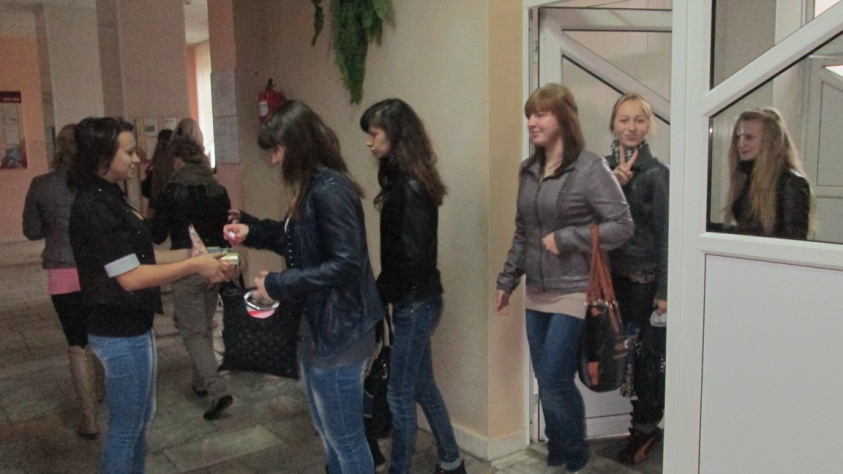 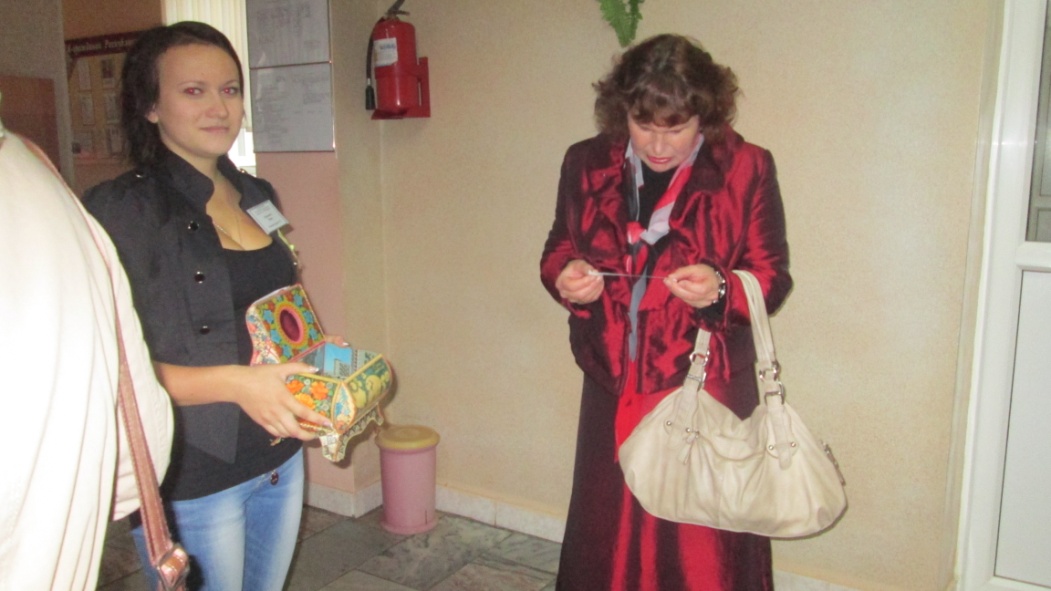 Групповые  занятия «ВСЕ МЫ РАЗНЫЕ!».
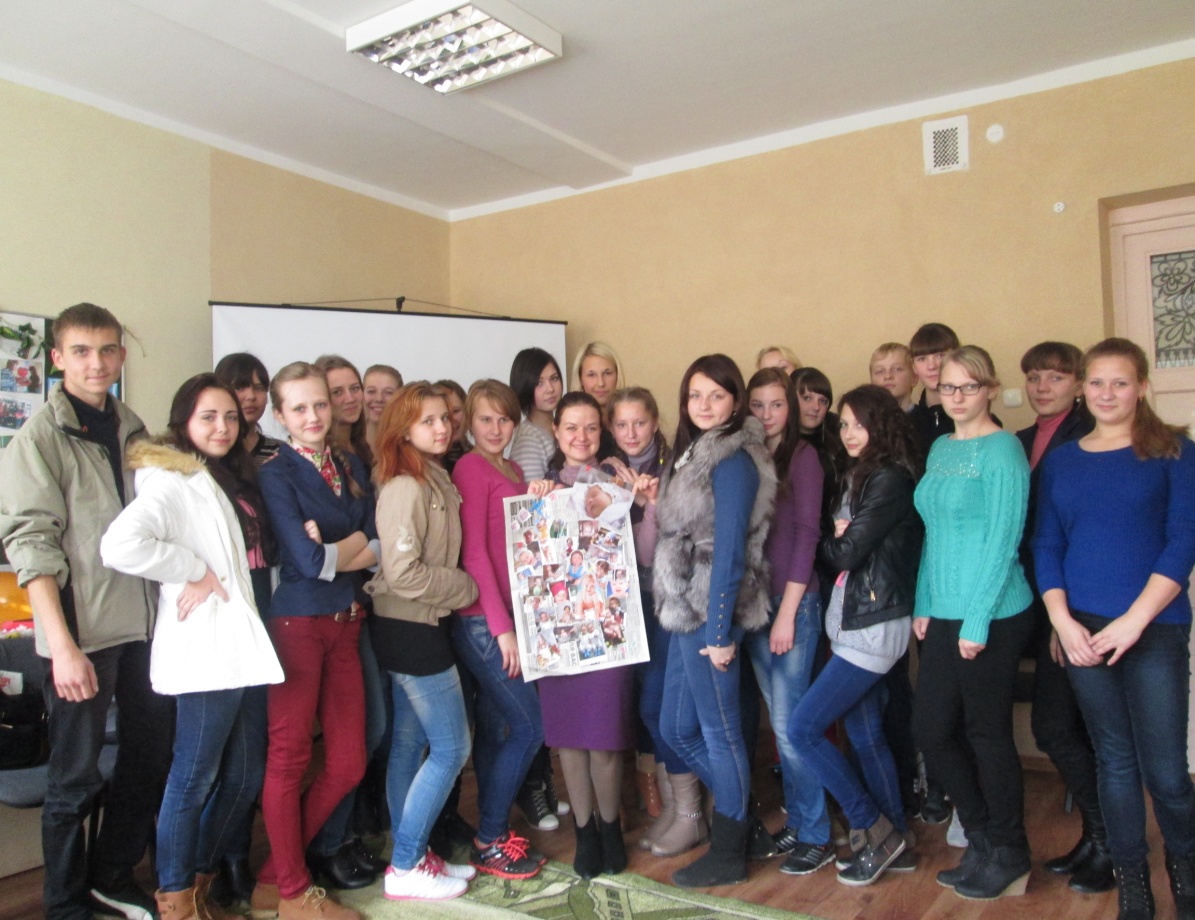 Флешмоб «Мы выбираем жизнь!»
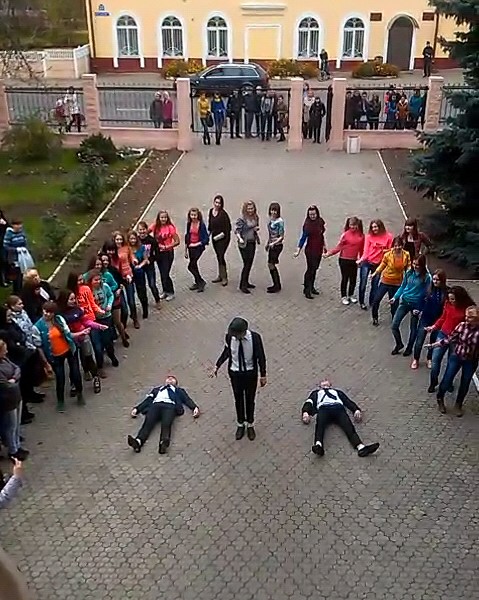 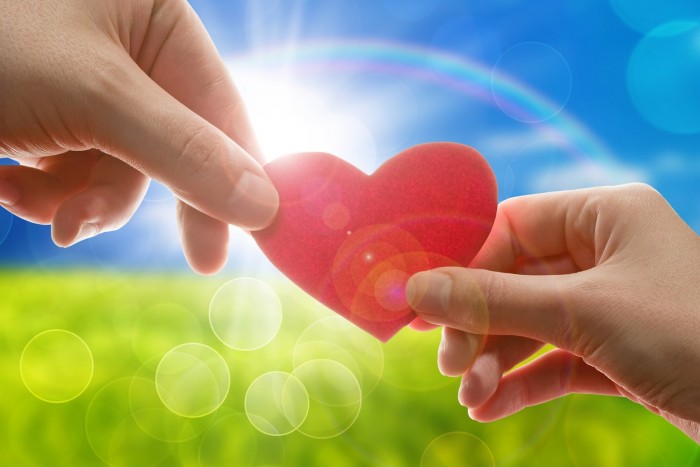 Любите ЖИЗНЬ
и она обязательно ответит вам тем же!!!
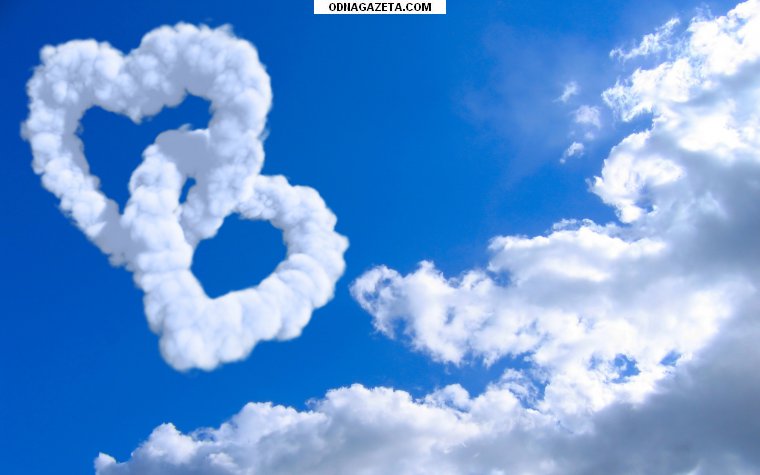 Спасибозавнимание!)))